AVAILABLE HOMELESSNESS FUNDING RESOURCES
Catherine Kungu, Housing Policy Analyst
Department of Housing and Community Development
Prop 2 – No Place Like Home Act(Voters approved on the November ballot)
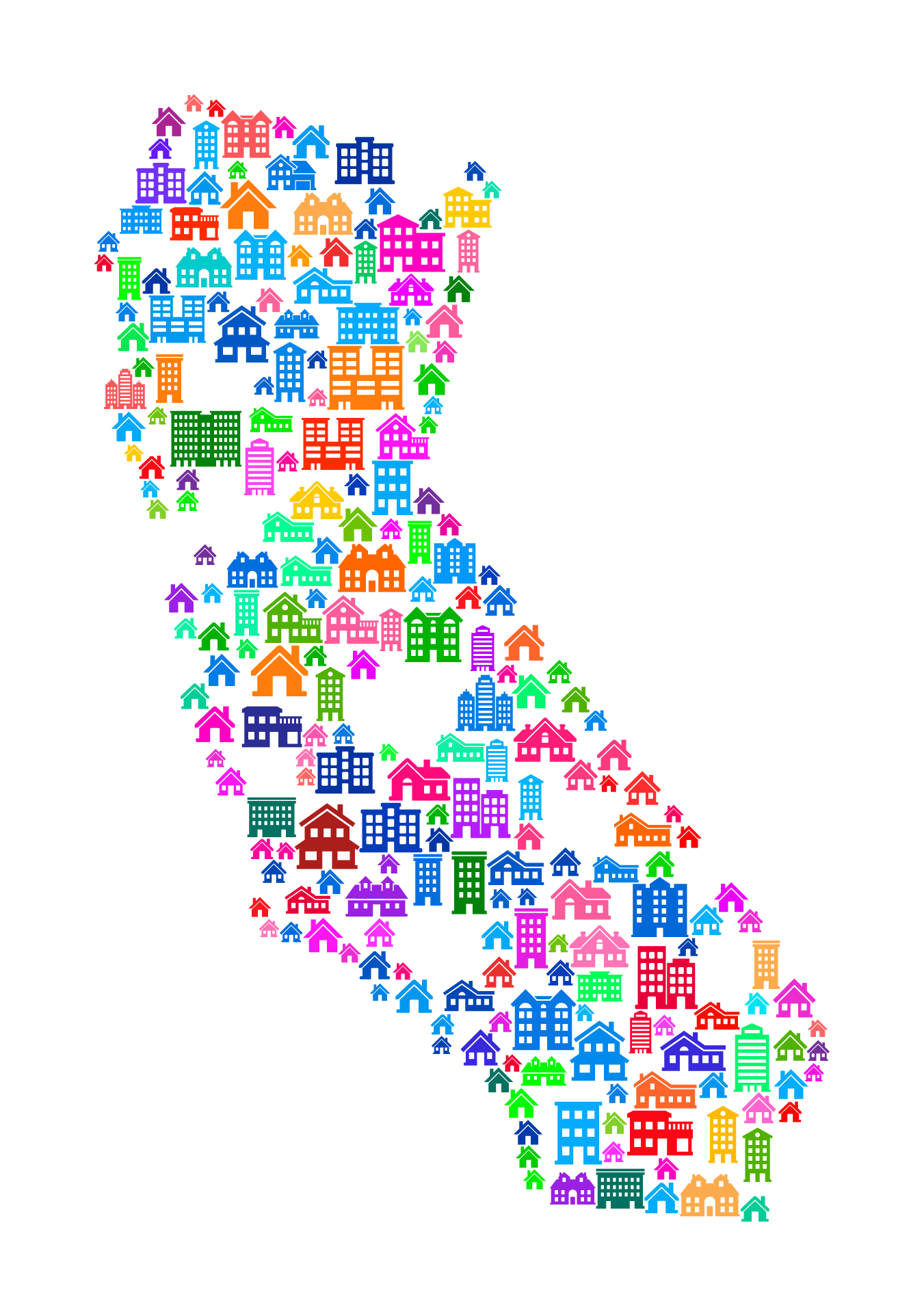 $2 billion Supportive Housing
Target population includes people with serious mental illness who are homeless, chronically homeless or at-risk of homelessness
2018 Budget - Homelessness Efforts
No Place Like Home program
Release of $190 million Non-Competitive NOFA
Release of $400 million Competitive NOFA

Senate Bill 2 
Revenues from SB2 exceeding projections 
SB2 California Emergency Solutions Housing (CESH) NOFA issuance
Housing for Healthy California draft guidelines – public comment ends December 8th
Release of technical assistance resources  - NPLH, SB2 Planning 
Ongoing collaboration with stakeholders

Homeless Coordinating and Financing Council
Release of $500 million Homeless Emergency Aid Program NOFA
3
[Speaker Notes: Release of technical assistance resources to assist communities in getting most efficient use of all the money now available and develop better strategies on housing first, transitioning persons into permanent housing, filling gaps in delivery system, improving data systems, improving coordinated entry systems, etc.]
Prop 1  (SB3) - Veterans and Affordable Housing  Bond Act (Voters approved on the November ballot)
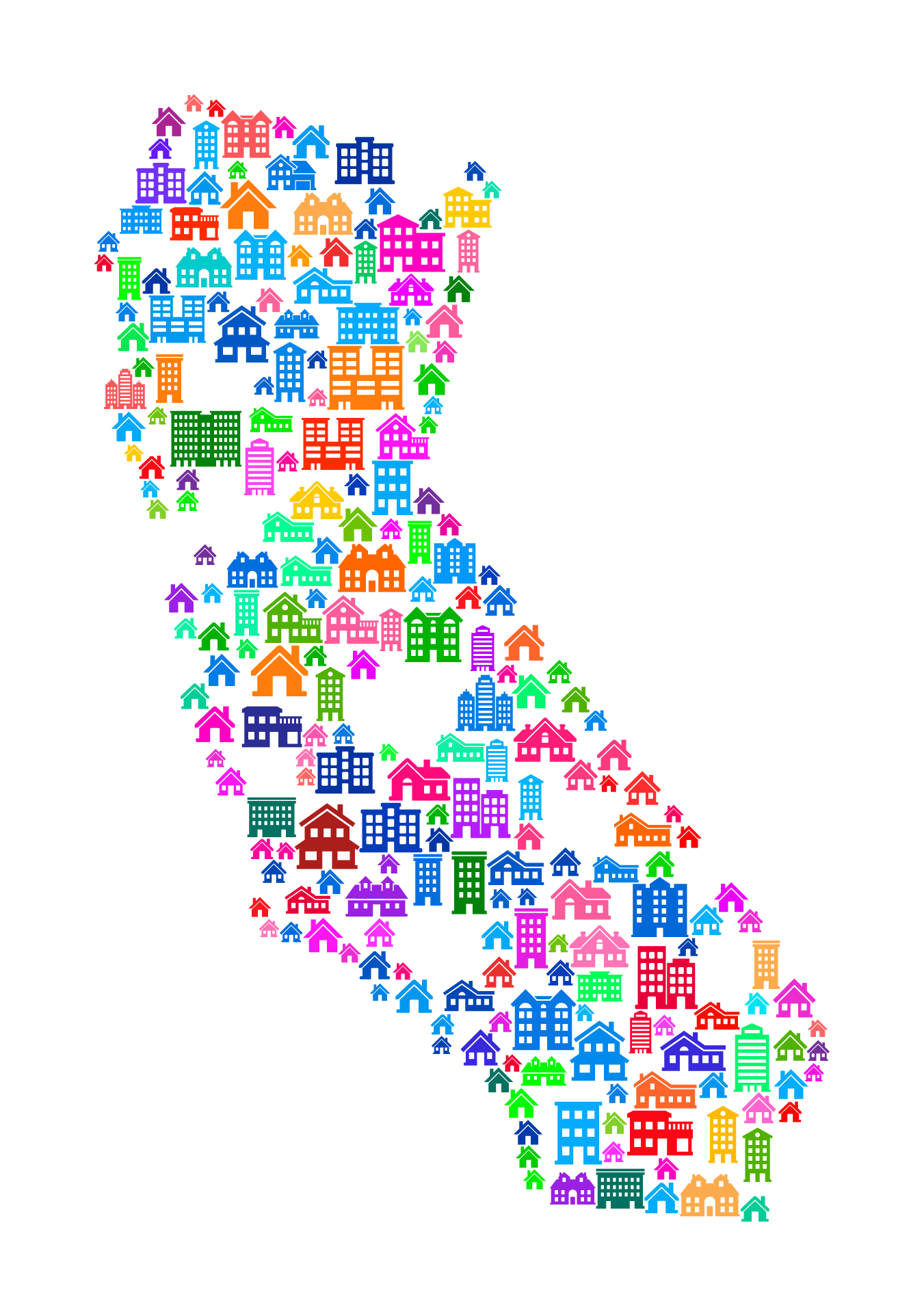 $1.5 billion Multifamily housing
$450 million Transit-oriented development and infill infrastructure
$450 million CalHome and the BEGIN program
$300 million Joe Serna Farmworker Housing
$300 Million Local Housing Trust Fund Matching Grant
Housing Package and Homelessness Funding Programs  Year Two and Beyond – Tentative Schedule
* Voters approved on the November 2018 ballot
[Speaker Notes: HCD just closed the RFP and is in the process of evaluating the application submissions. We are looking to bring on consultants in the Fall.]
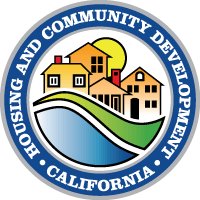 California Department of Housing and Community Development
2020 West El Camino Avenue, Sacramento, California 95833
916.263.7400
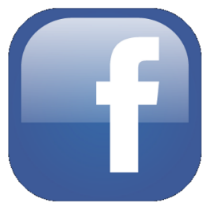 Like us on Facebook: /CaliforniaHCD 


Follow us on Twitter: @California_HCD


 Follow us on LinkedIn: company/californiahcd
Stay in the know: Follow HCD on social media
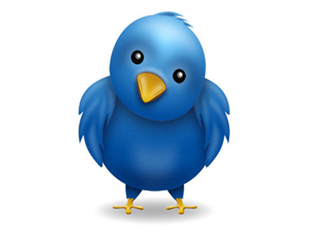 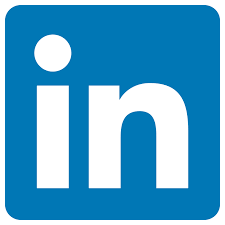